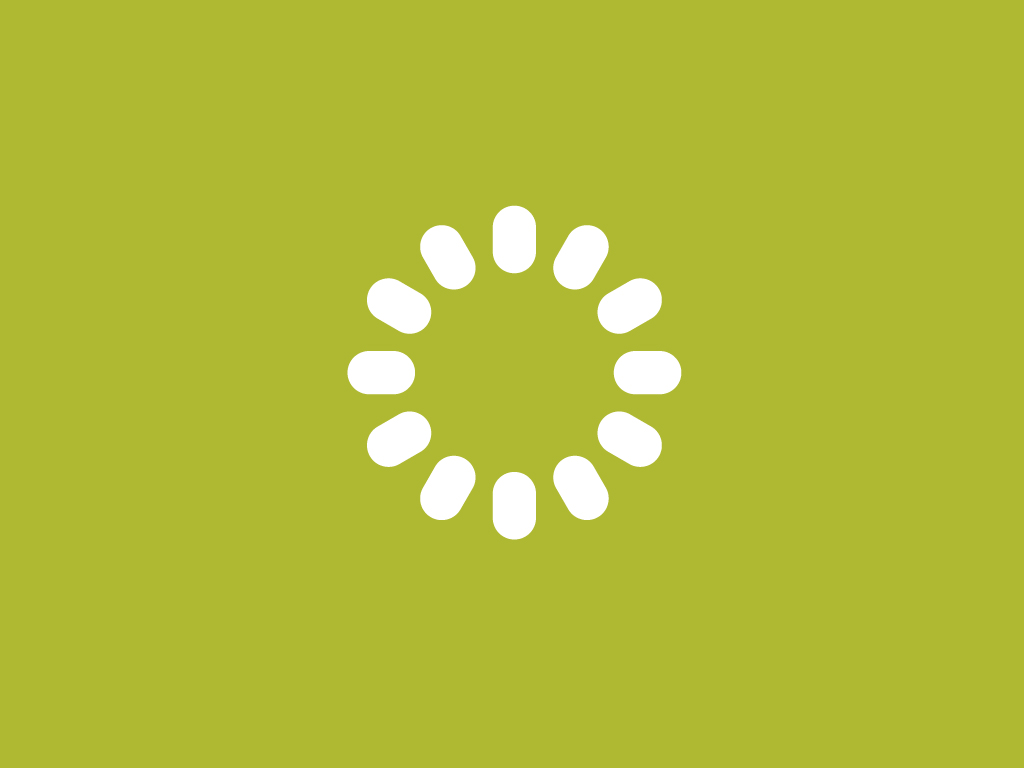 Dialogkonferanse om Ruters bussanbud i 2015
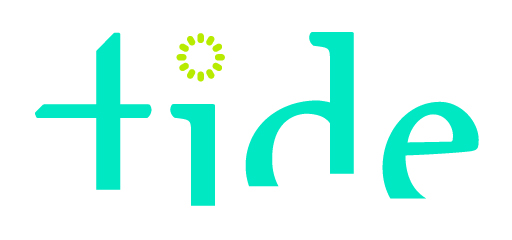 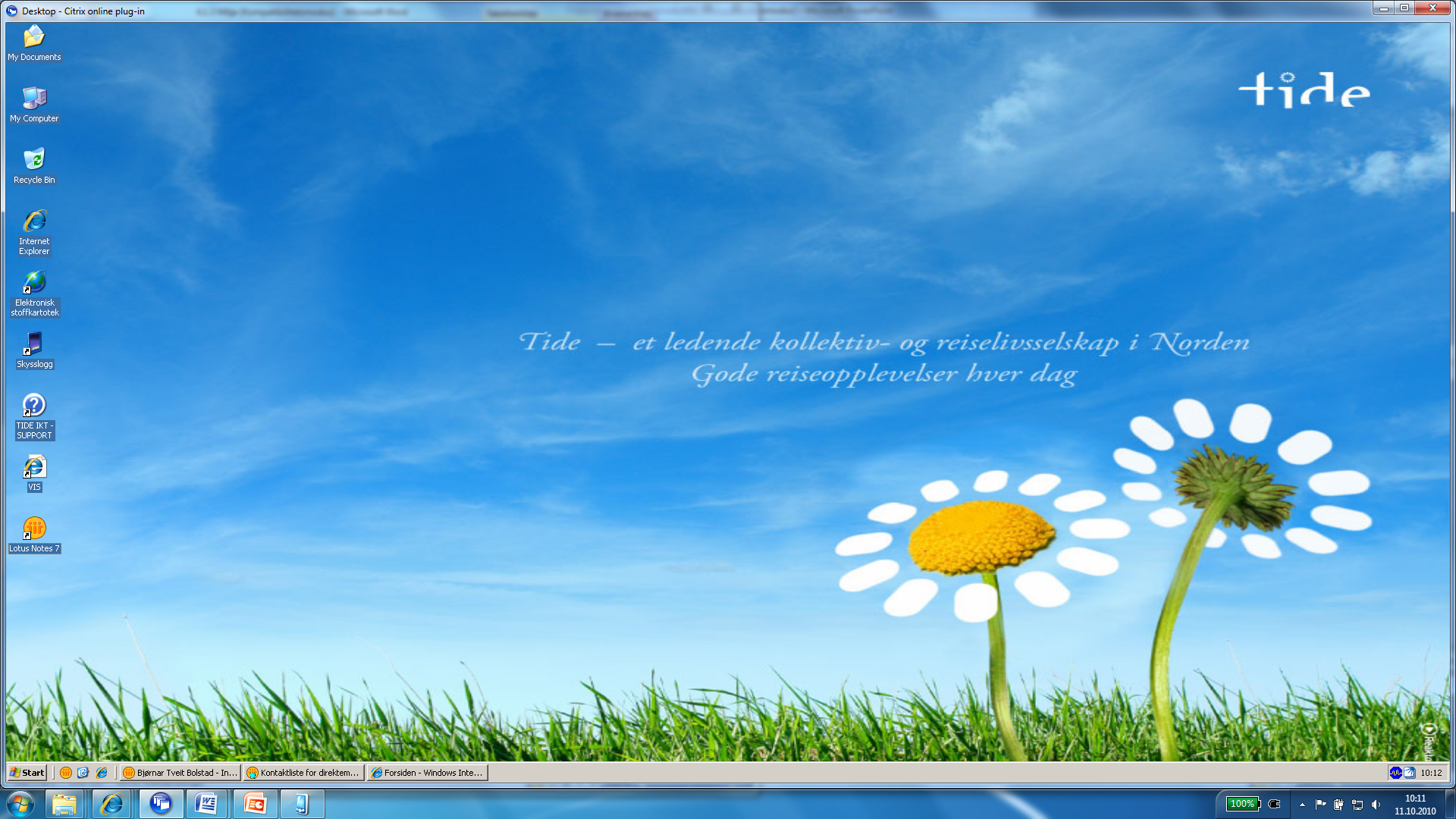 Et av Vestlandetsstørste børsnoterte selskap
[Speaker Notes: Snart 120 års historie 

86 fusjoner ligger bak dagens Tide

Det Stavangerske Dampskipselskap 76,4 % 
Sparebanken Vest: 9,6 %
YTF – avdeling 80: 2,2 %]
Innspill til konkurranse om busstjenester i Nittedal
Oppdragsbeskrivelse/kvalitet
Balansert kontrakt/gjensidige opsjonsår
Lengre varighet for kontraktene (8 – 10 års varighet + opsjonsår)
Kvartalsvis regulering etter SSBs Kostnadsindeks for buss
Anlegg tilbudt som en del av kontrakten
Bussmateriell og miljø
Samsvar mellom materiellkrav og traséer/veistandard
Fokus på stabilitet ved valg av alternativ motorteknologi
Etablert standard
Høy grad av driftssikkerhet
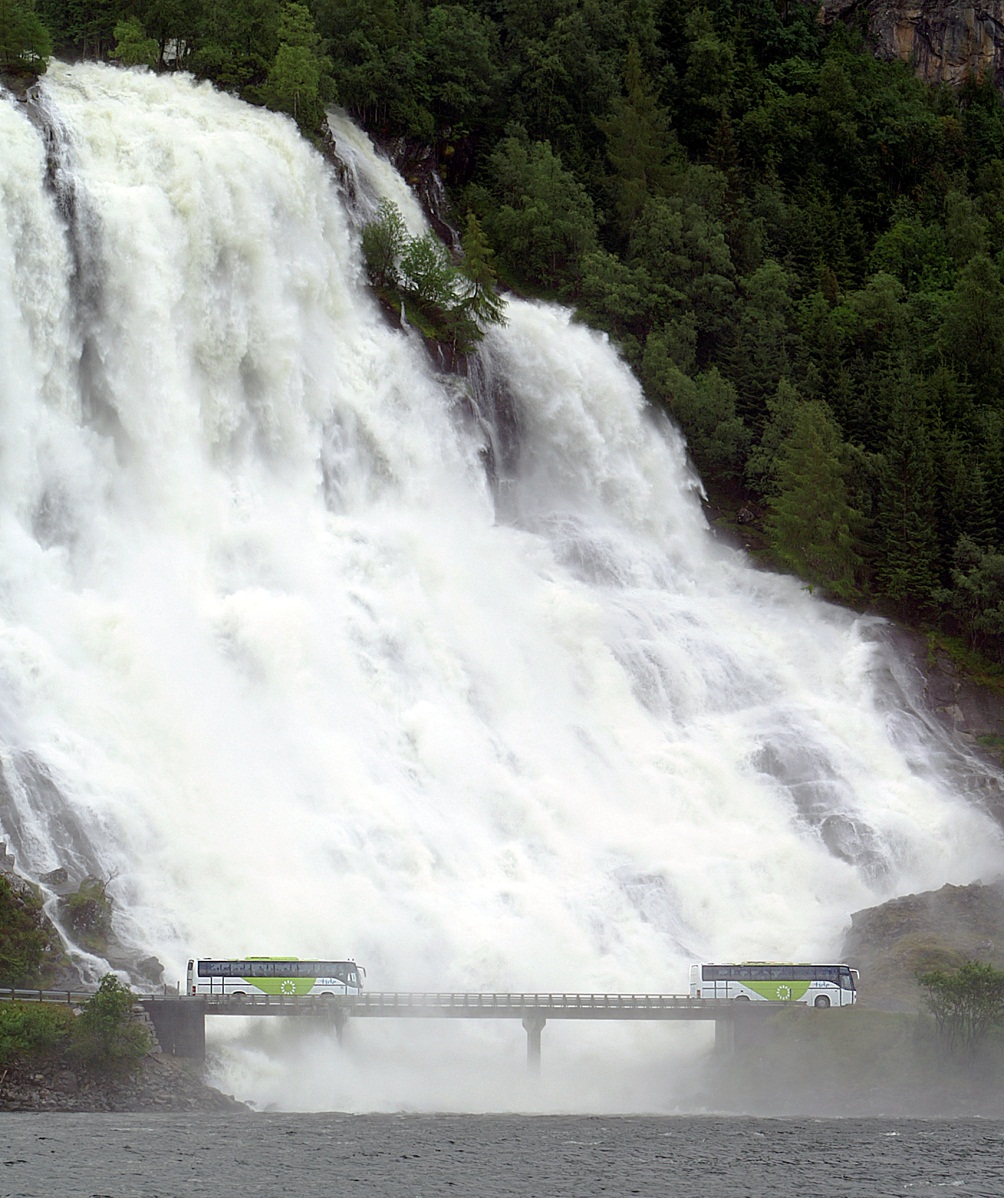 Rutebeskrivelse
Elektronisk overføring av data i åpent format
Stoppestedsregister med koordinater
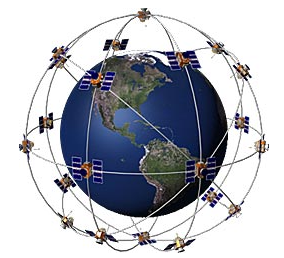 Incitamentsordninger
Incitamentsordning som er forutsigbar og lik over kontraktsperioden
Innehar variabler som operatør har mulighet til å påvirke
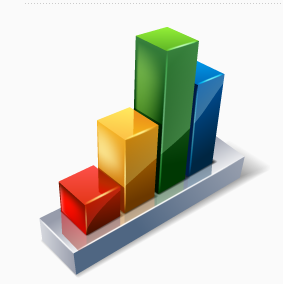 Tildelingskriterier, funksjonskrav vs. minimumskrav og konkurransen
Tydelig angivelse av hvilke kvalitetskriterium som vil bli vektet
Samsvar mellom oppgitt og faktisk vekting av tildelingskriterier
Unngå bruk av sterkt utslagsgivende modeller
Full benyttelse av skalaen for kvalitets- og miljøkriterier
Benyttelse av funksjonskrav fremfor minimumskrav
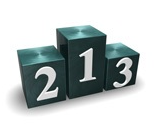 Innspill til Parallelle rammeavtaler om busstjenester
Krav til gjennomføring av denne type oppdrag
Kvalifikasjonskrav som sikrer seriøse tilbydere 
Oppdrag lagt opp på en måte som muliggjør deltagelse fra operatører som ikke er representert i området fra før
Krav til bussmateriell og tilgjengelig kapasitet
Materiellkrav som gir operatører fleksibilitet til å stille med stor kapasitet samtidig som man ivaretar krav til sikkerhet, miljø og renhold etc.
Funksjonskrav fremfor minimumskrav
Tilbyders behov for spesifikasjon og informasjon i konkurransegrunnlaget
God beskrivelse av oppdraget som skal utføres
Oppfølging av at krav i konkurransegrunnlaget overholdes ved utførelse av kontrakt
Tidlig varsling av planlagte oppdrag
Evaluering, tildeling og avrop
Forutsigbar prismatrise for både oppdragsgiver og operatør
Prismatrise som gjør at operatør slipper å prise inn risiko
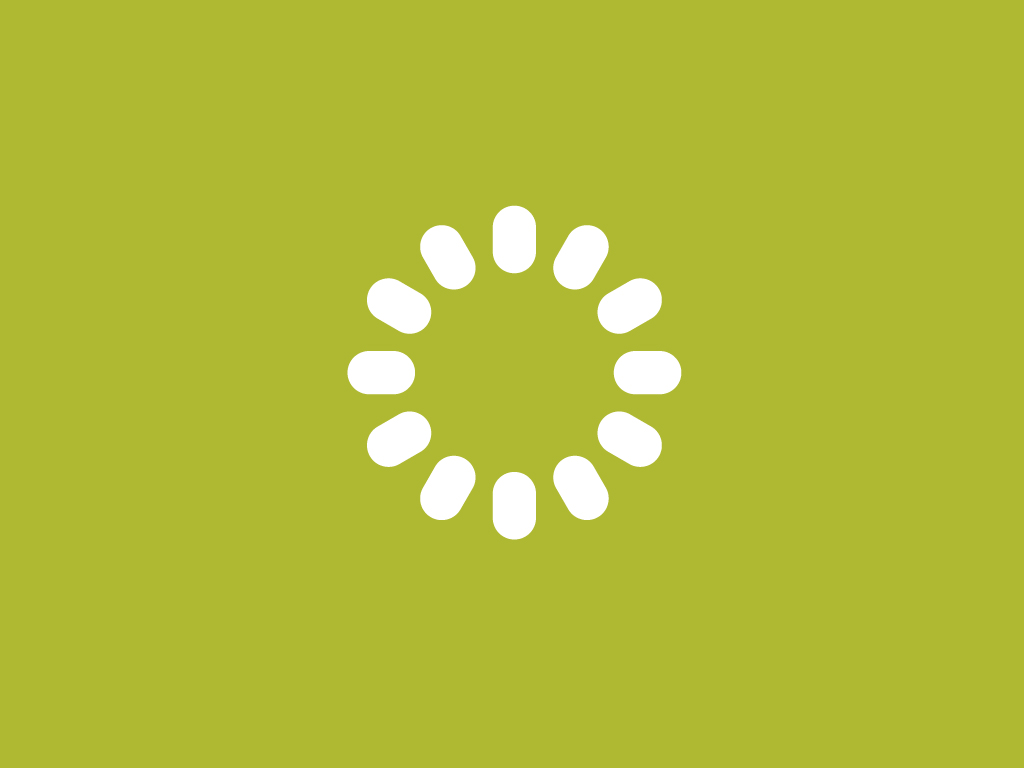